L’eau pure , une utopie. Un concept obligé 
Une molécule surprenante
André Clément  -  ALS  11 Février  2016
L’eau est une molécule universelle
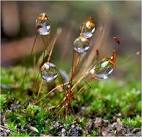 Chacun de nous la côtoie.
Elle est notre environnement, 
notre identité.
Sans elle , nous n’existerions pas.

Pourtant

L’eau pure  n’est qu’une réalité théorique sans possibilité d’accès expérimental.
[Speaker Notes: L’eau pure   n’existe pas pourtant l’eau elle est notre identité même notre environnement sans elle nous n’existerions pas Comment expliquer ce paradoxe]
QUI est – elle ?
H2O
 monoxyde de dihydrogène
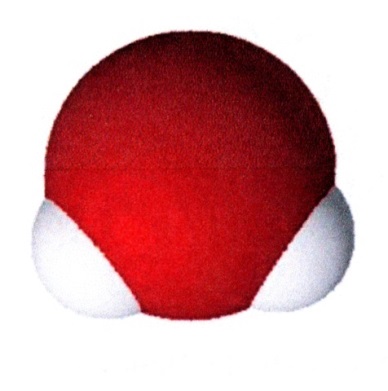 [Speaker Notes: Certains  l’on appelé Acide hydrique !]
Plan de présentation
Apprenons à mieux connaître la molécule

	    Sa fiche identitaire, 

	    Son comportement atypique,

                    La molécule dans son milieu et ses  différents états,

                    Sa puissance de solvatation,

                    Son autoprotolyse : cause de son utopie, base d’accès à  toute la chimie aqueuse conduisant à son pH.
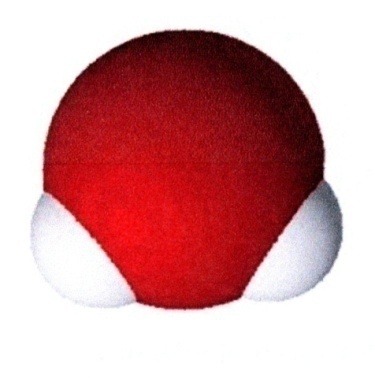 Une molécule pas comme les autres
L’eau fait partie de notre espace environnemental dans ses trois états 
 C’est une prouesse !  
     Mais peut-on l’obtenir à l’état pur ?
 Malgré sa stabilité, sa neutralité, sa nature l’amènera à réagir sur elle même et  à son environnement chimique. Sa dissociation est naturelle et spontanée ( Réaction d’autoprotolyse)
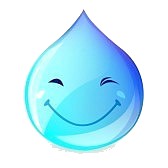 La molécule d’eau : son identité
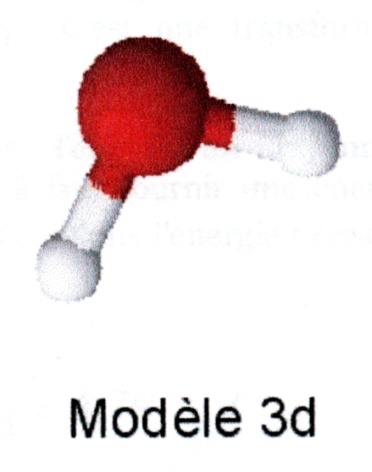 La molécule et ses deux composantes atomiques
Les différentes liaisons chimiques

Intramoléculaires fortes 
                                L. covalentes
                                L. ioniques
                                L. métalliques

Intermoléculaires faibles
                               L. hydrogènes
                               L. Autres  VDW
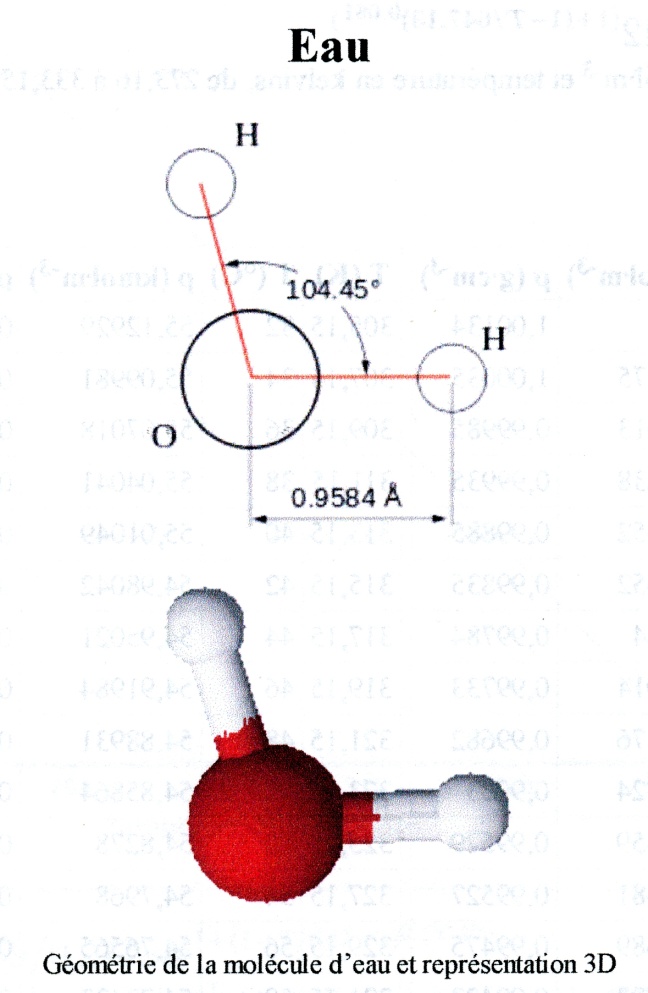 H2O
2 doublets non liants
-
Liaison de Covalence
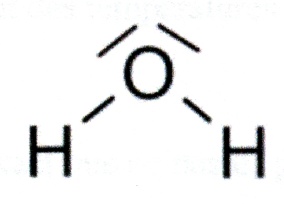 +
L’O2 a une électronégativité plus forte que l’H2  créant ainsi un dipôle
Géométrie de la molécule d’eau 
forme coudée, structure tétraédrique
[Speaker Notes: Distance interatomique : Diffraction  X , Neutronique,  RMN]
Comportement atypique de la molécule d’H2O
Référence aux molécules homologues *
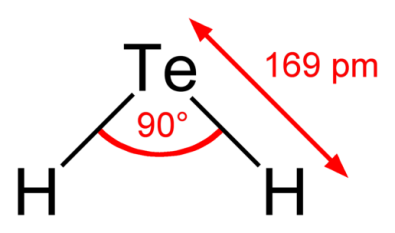 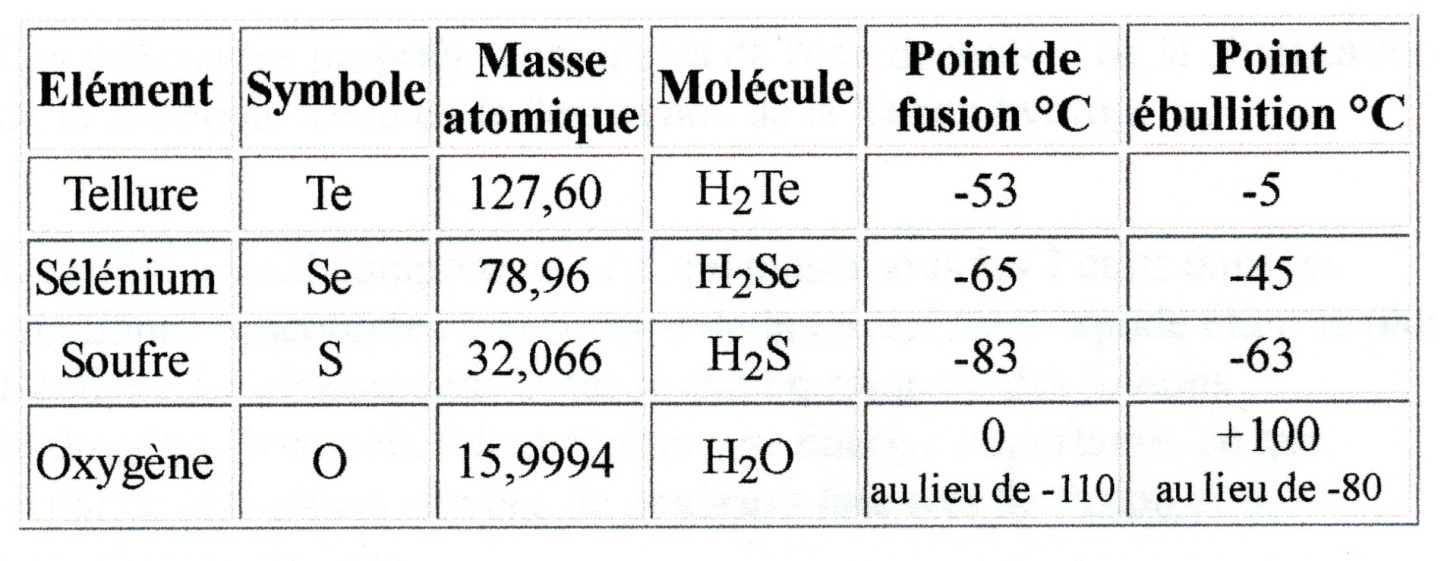 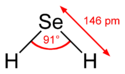 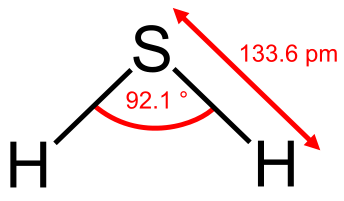 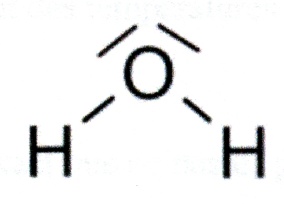 L’eau existe dans ses  trois états  sur notre biosphère. Si elle suivait la loi des molécules homologues elle ne le serait pas
 ( Températures de fusion et d’ébullition très élevées en référence aux homologues cités). 
-  Faible masse moléculaire. Fortement dipolaire. Conséquence  grande cohésion intermoléculaire.
96 pm
104 0
[Speaker Notes: Comportement atypique mais 6 é- de valence]
La molécule  d’eau dans son milieu
- Liquide non ionique. PM faible. Forte cohésion LH.       Chaleur spécifique énorme ( résistance aux variations de T°)  Régulateur thermique du climat.

 Liquide peu dense les molécules y occupent moins de 50 % du volume total         Cavités intermoléculaires. 

 La dilatation        lors de la cristallisation. la glace flotte sur le liquide (protecteur climatique).

 Solvant exceptionnel par sa forte polarité peut s’étendre aux apolaires *dans son état  super critique ( 371 °C -218  bars)
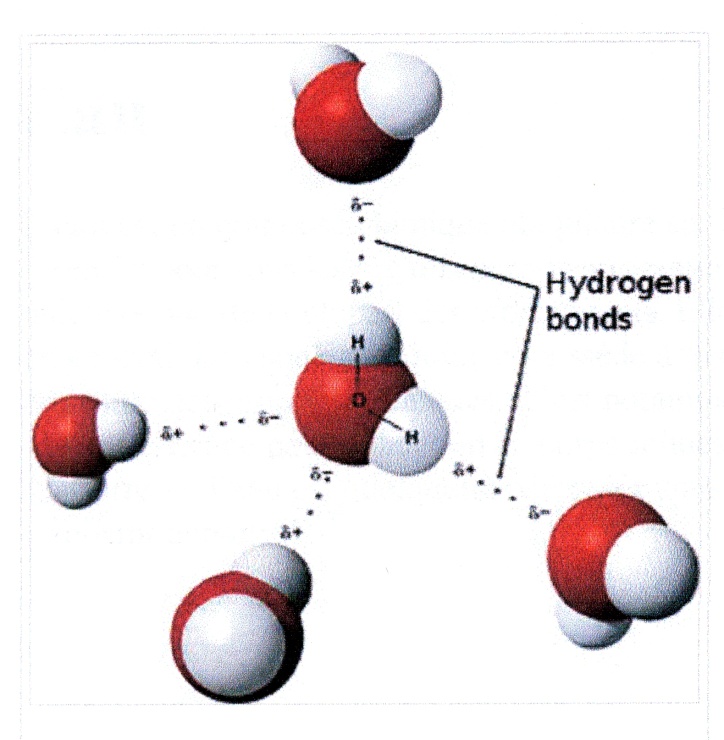 - Sa fluidité va à l’encontre de la majeure partie des liquides   - F et P
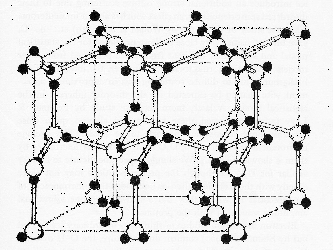 Réseau cristallin de la glace  (système hexagonal)
Les 3 états
Solide – Liquide - Gazeux
T °C
Rupture des liaisons  H
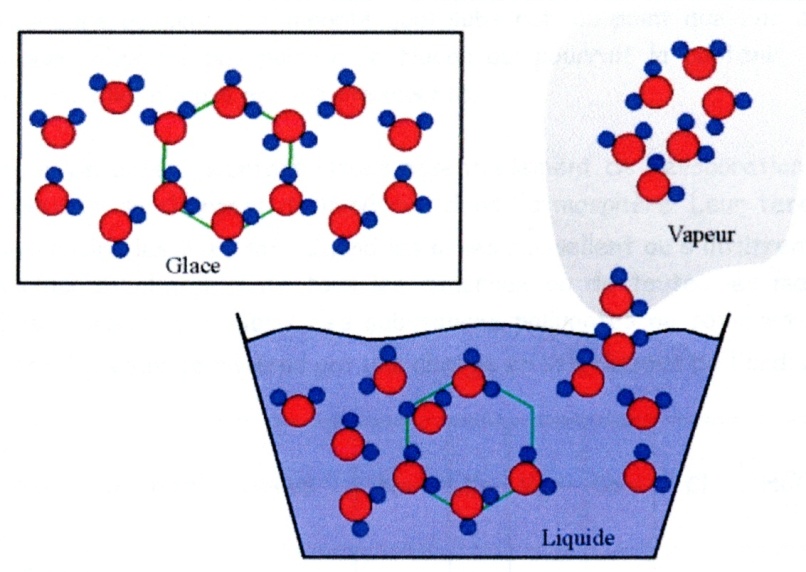 V
1000C
L + V
00C
G + L
G
E
Densité de la glace < Densité de l’eau
[Speaker Notes: L a raison Si c’était l’inverse : conséquences ?]
Le processus de solvatation
La molécule d’eau en présence d’un autre ion
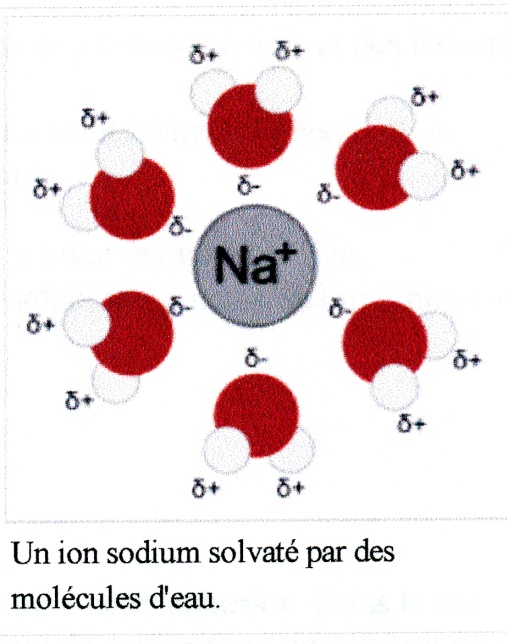 Solvatation  :  phénomène physico chimique observé lors de la dissolution d’un composé chimique  dans un solvant ( H2O)
Energies mises en jeu  lors de la solvatation

  Energie de cohésion du solide (endo)
  Energie de solvatation  (exo)
  Energie de changement de structure du solvant  (endo)
Chaque ion             est en moyenne solvaté par 6 molécules d’eau qui ne peuvent plus solvater  d’autres  ions
+
Solvatation du chlorure de sodium  dans l’eau
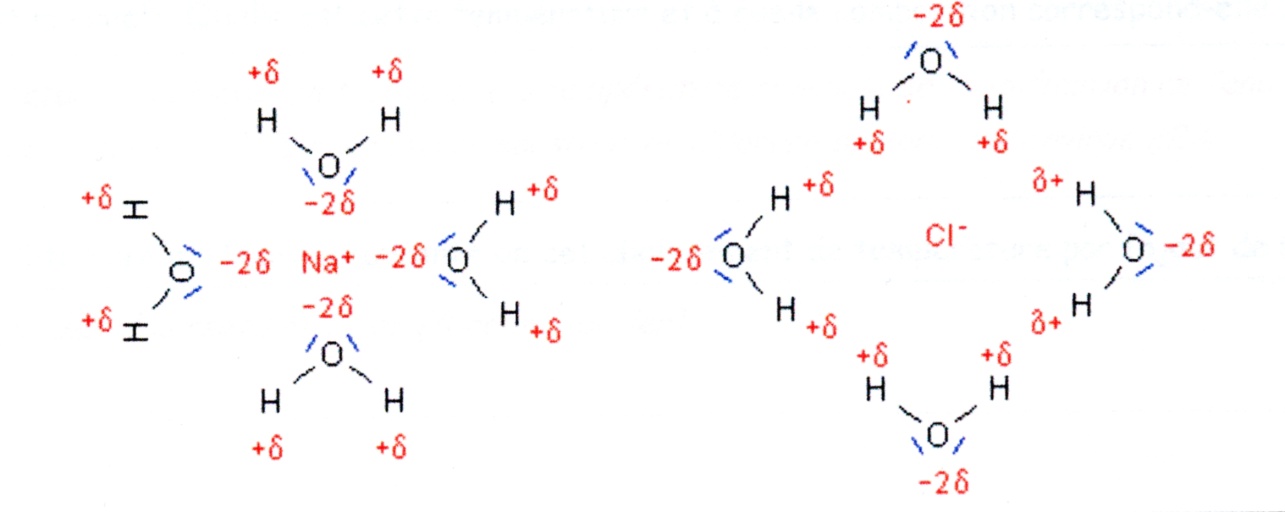 Schéma  d’organisation des ions Na+ et Cl-
Véritable « phagocytose »  opérée par les molécules d’eau
[Speaker Notes: Un mot sur la solvatation du NaCl dans votre soupe !]
Solvatation du NaCl dans la glace
(applications bien connues)
Expérience cryométrique*
* Cryométrie : (Etude des lois de la congélation des solutions)
[Speaker Notes: Ce nest pa la glaequi fond formation d’un liquide eutetique]
Salage des routes
Mélange binaire de solvatation
Eau-Sel  ( H2O – NaCl ) dans la glace
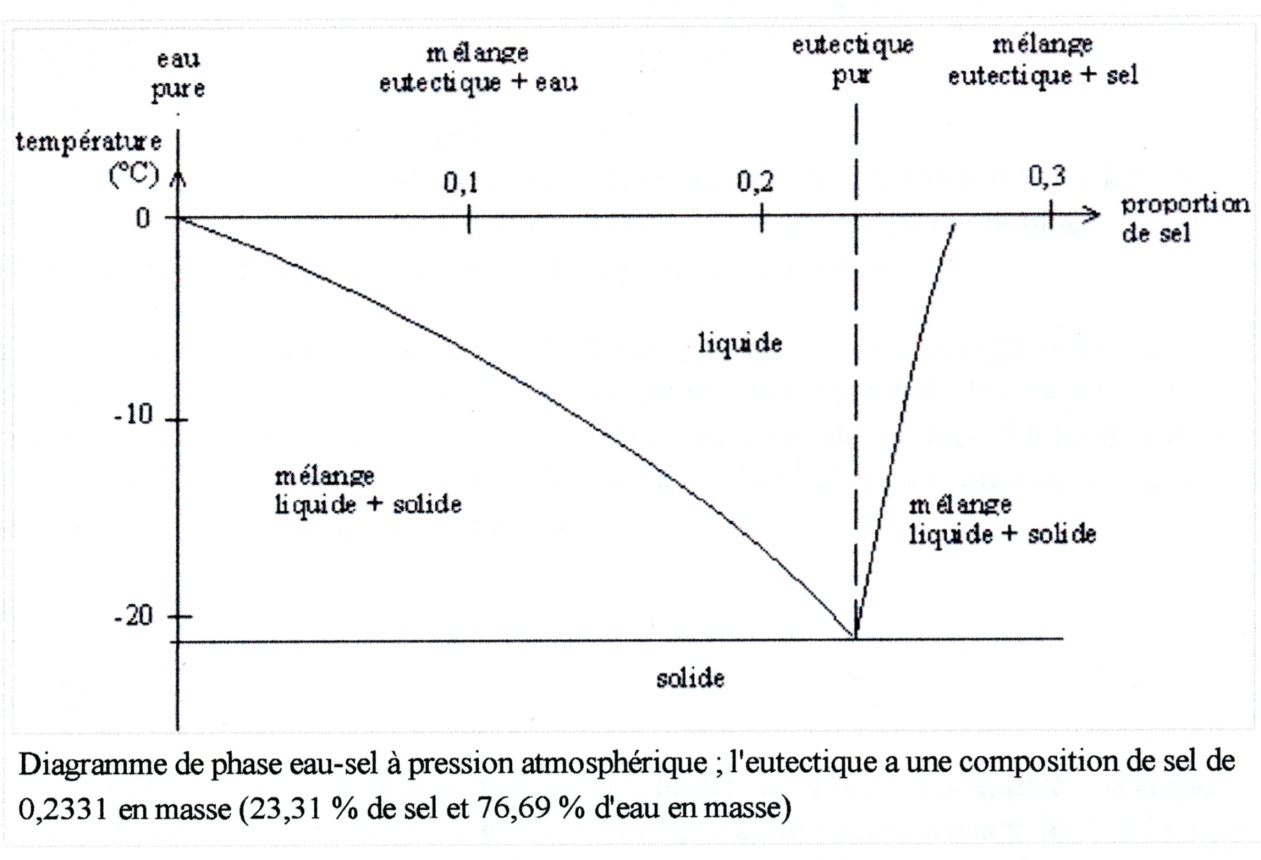 RQ : ce n’est pas la glace qui fond 
mais le mélange eau qui se constitue dans la glace
A la rencontre de l’Utopie
L’autoprotolyse de l’eau
La dissociation  de l’eau est naturelle et spontanée
Transfert d’un proton entre deux molécules identiques

H2O           H+ + OH-
                                    H2O  + H+           H3O+

2H2O           H3O+ + OH-

L’eau est dite amphotère. Elle est à la fois acide et base
[Speaker Notes: Certaines molécules ont un comportement bizarre !]
L’autoprotolyse de  la molécule va conduire à la notion de pH  et conditionner  toute la chimie des solutions aqueuses
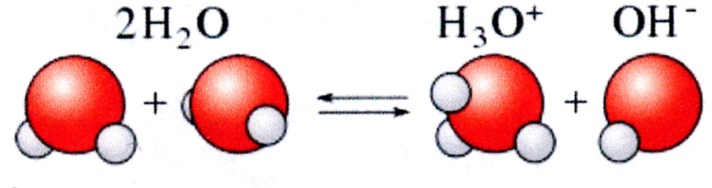 Rq :Confirme  que l’eau ne peut exister à l’état de corps pur 
La molécule est toujours accompagnée de l’ion hydroxyde et hydronium
[Speaker Notes: Ionisation H3O+ OH-  Acide hydrique   … par analogie  à l’acide Chlorhydrique  H3O+ Cl-]
Autoprotolyse de l’eau – Sa constante d’équilibre  Keq
-  Keq  est la Cte associée à la capacité de l’eau à s’auto-ioniser en 
H3O+ et en OH-
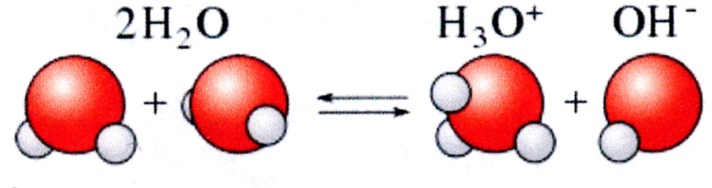 Concept : On estime en eau pure que très peu de molécules se        dissocient pour former les ions correspondants. Il est admis  la proportion moléculaire de1/10 000 000   ( 10 - 7)

Sa  Constante d’équilibre sera la suivante  :
Keq = [H3O+] x [OH-] / [H2O]2 =  10 -14

Avec  [H2O] ~ 1

K eq  =  Ke
Expression de la constante d’ionisation  de l’eau pure pKe et identification du pH
Ke  = K eq   = [H3O+] x [HO-] =  10 -14

log 10 Ke = -14     d’où  pke   = 14 *

 Mais également par équivalence de charge
 [H3O+] = [OH-] = 10-7

D’où la valeur théorique du pH de l’eau pure
  à  T et P constantes
 pH  = - log10 [H3O+] = 7 * 
Référence universelle adoptée pour un milieu neutre et aqueux

Les constantes particulières des solutés obtenues par ailleurs pka  et pkb répondent à l’équation
*pke  = pka  + pkb
[Speaker Notes: Ke : nombre sans unité]
Calcul  théorique simplifié du  pH des solutions aqueuses acides , basiques et salines
Acide fort    pH = - log 10 (Ca)      ( Ex : Conc. à 1 mol / l)

    Base forte    pH = 14 + log 10  (Cb)
                                                                                                  
    Acide faible pH = 1/2 p Ka  - 1/2 log 10 (Ca)

    Base faible   pH = 7 +1/2 p Ka  + 1/2 log 10  (Cb) 
                                            
 
Echelle de pH  0 – 14  est une limite conventionnelle

       ...... 0                                                                        14 …..
         
Un pH peut-il être négatif ou supérieur à 14. ?
7
[Speaker Notes: Limite conventionnelle  pour les solutionscomprises entre 1  N  et pour les solutions diluées Ex : Acide  10-8 N  p H= 8 ?  Intervention de L’activité dans les deux cas]
Conclusion
- Rôle  fondamental de la liaison Hydrogène
Molécule dipolaire – réactivité de la molécule. Solvant polaire exceptionnel

 -  Caractéristique  moléculaire 
3 états dans le domaine du vivant - Solide, Liquide, Gazeux

 -  Autoprotolyse et utopie
	° L’eau pure est une référence théorique.	Pratiquement on appellera eau pure une eau 	purifiée

	° Base des pH de toute la chimie aqueuse
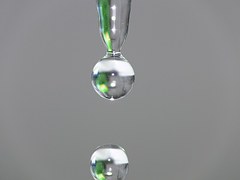 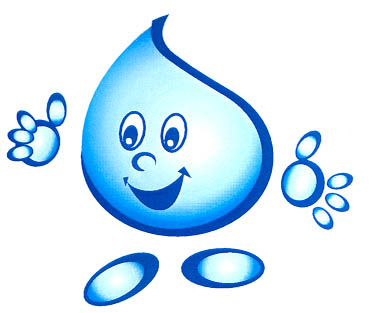 … Vous en savez maintenant un peu plus sur mon intimité cachée ?
Conclusion
Le système de liaison  de ses atomes  : 2 types
	- liaison covalente  (liaison  O –H )
	- liaison Hydrogène induite à forte cohésion responsable de ses trois états dans un domaine de T°compatibles avec  le vivant et tampon thermique

Molécule non ionique fortement dipolaire
	- forte réactivité  chimique
                - excellent solvant  (solvant universel )
                - comportement  physique atypique par rapport à d’autres molécules homologues.

L’Autoprotolyse de la molécule est la base de toute la chimie aqueuse  :  constantes invariables universelles  ( produit ionique  - pke =14 et pH neutre,  pH = 7).
L’eau pure - Corps pur  ?
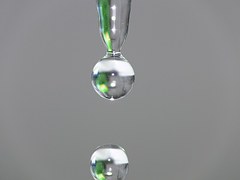 Utopie et Concept
[Speaker Notes: Rôle primordial de la liaison H – Caractéristique des 3 états de la molécule dans le domaine du vivant -  Autoprotolyse et utopie]
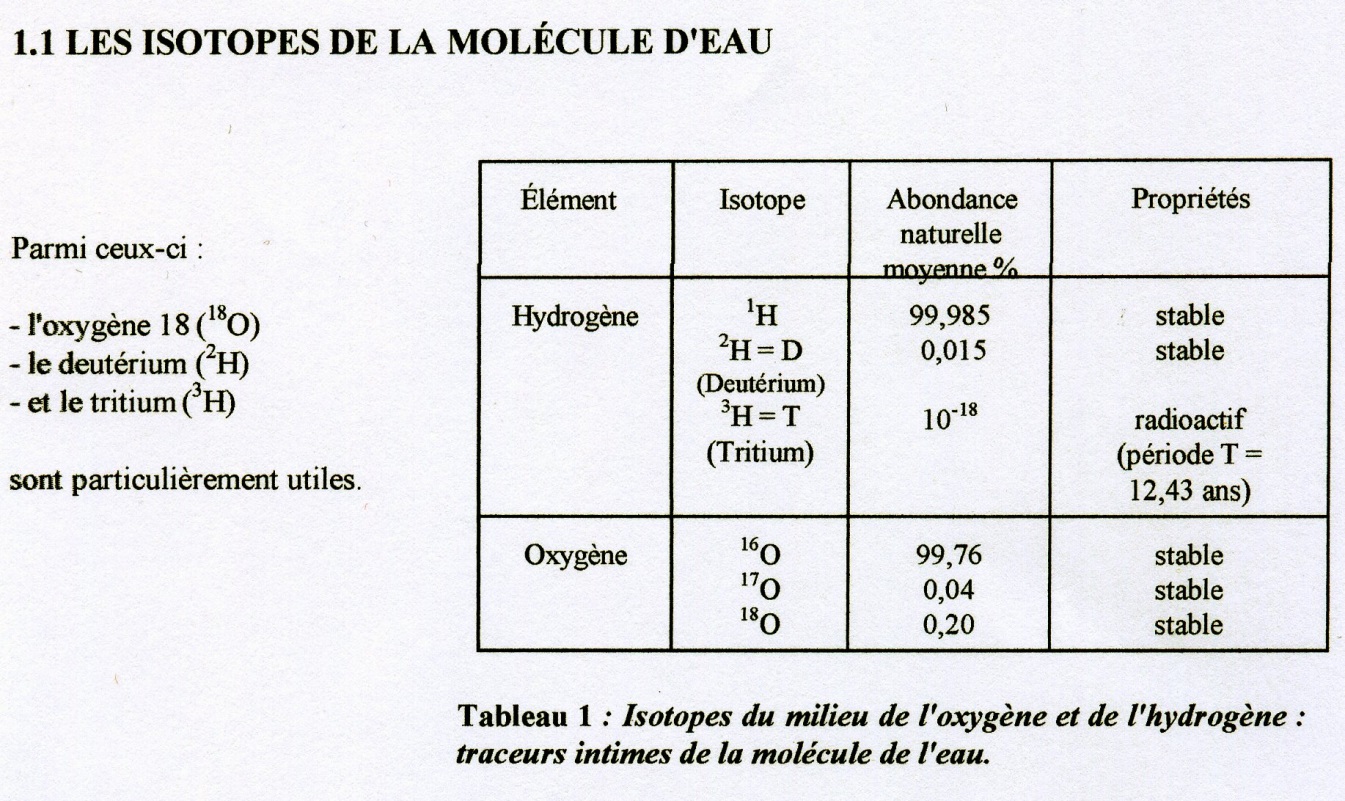 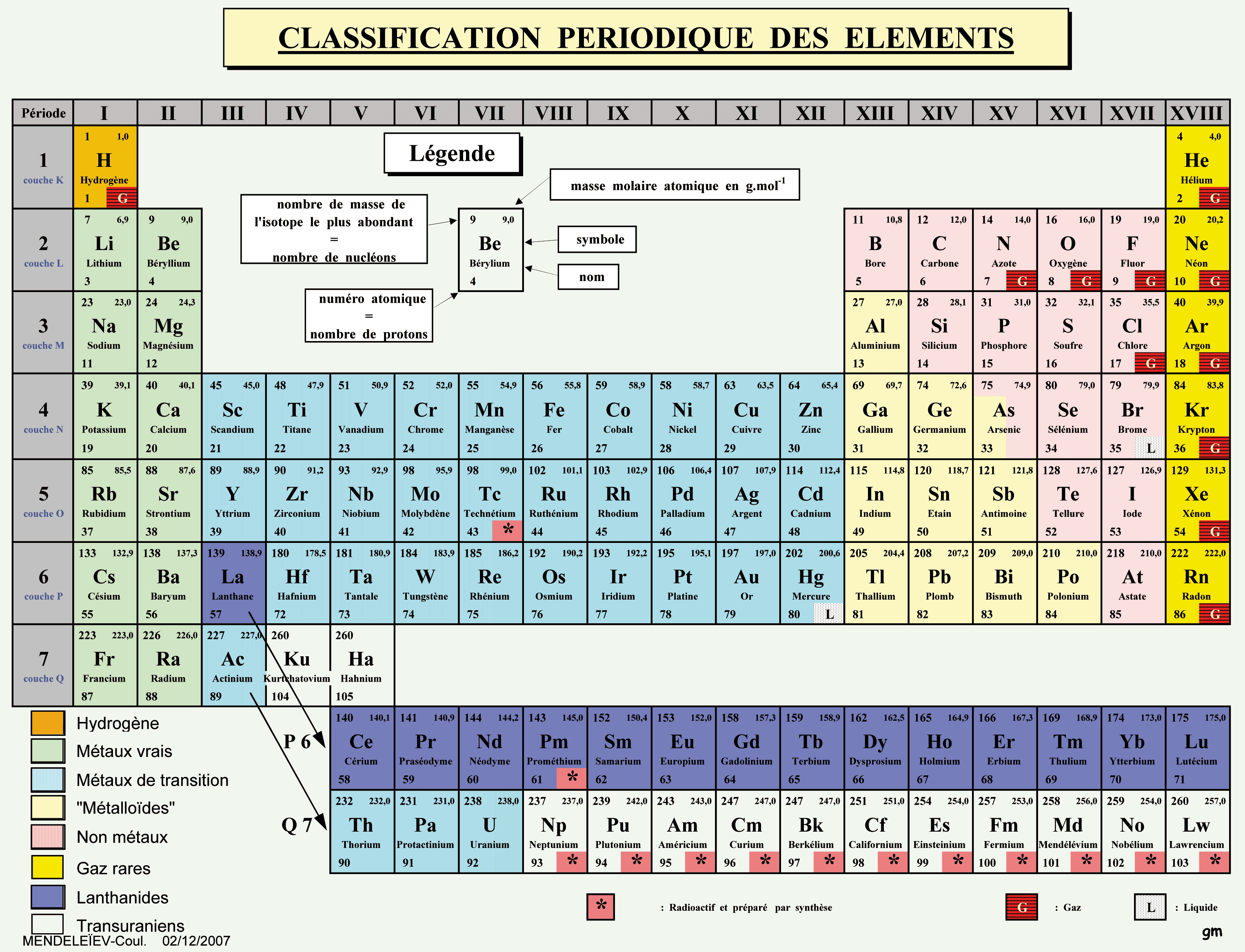 Colonne O2
C
e
Variation du pKe - cte d’ionisation de l’eau- en fonction de la température  et de la pression de l’eau
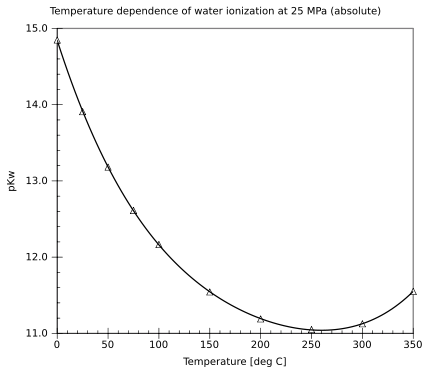 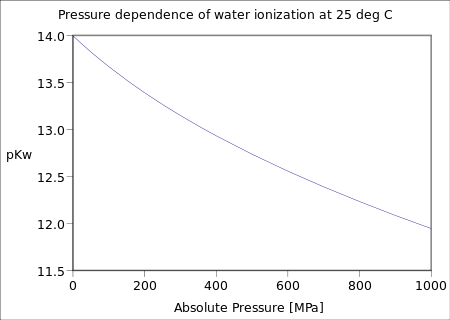 L’autoprotolyse de l’eau
Transfert d’un proton entre deux molécules identiques

H2O           H+ + OH-
                                    H2O  + H+           H3O+

2H2O           H3O+ + OH-

L’eau est dite amphotère. Elle est à la fois acide et base
L’autoprotolyse            La notion de pH
[Speaker Notes: L’eau réagit comme un acide ou comme une base suivant le milieu auqu’elle elle est soumise]
Détermination  de la constante d’ionisation d’un acide pKa
Mode opératoire (à compléter)

Mesure par titrimétrie Soude étalon / acide  titre connu

		Neutralisation 
		- suivi de  la courbe de neutralisation
		 par v b versés  on relève le  pH d’où H3O+

En portant en graphique  1 / Vb en fonction de ( H3O+) on obtient une droite de type Y =  b + ax  dont la pente permet de calculer Ka d’où pka
Caractéristiques de l’ion OXONIUM
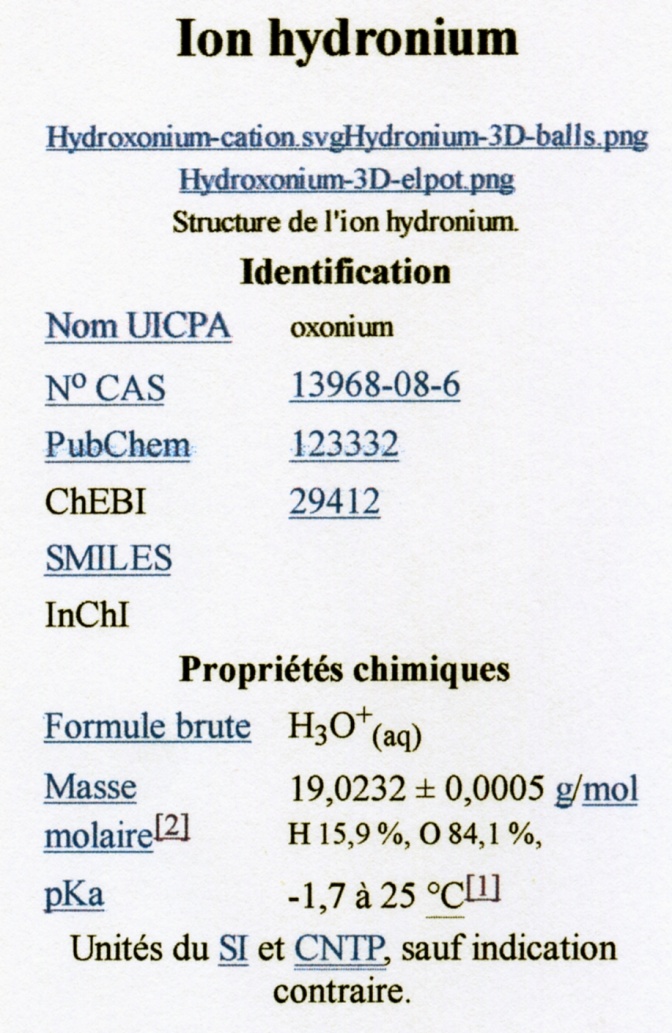 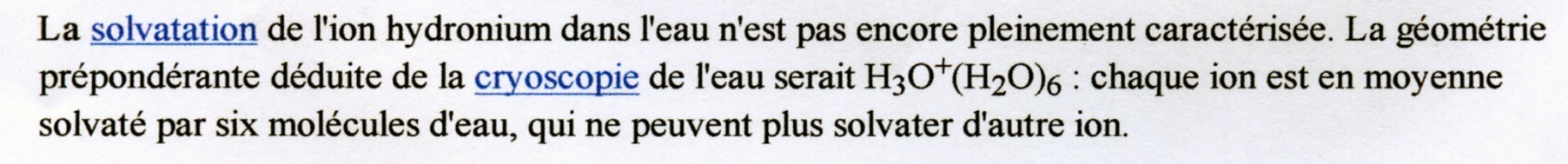 Rapport des formes H2O / H3O+  et  OH- 
 ~ 10 7
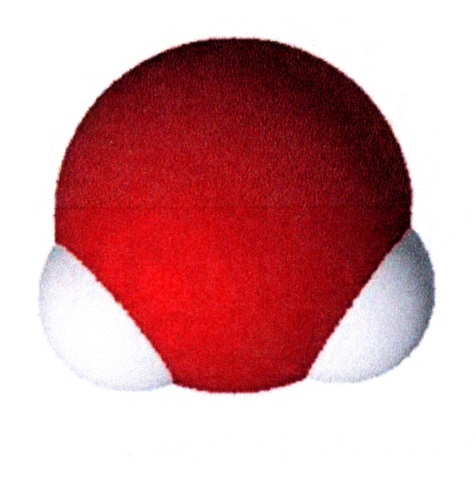 Autoprotolyse de l’eau
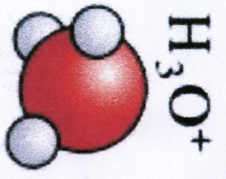 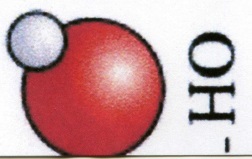 L’Hydronium le plus simple des ions H3O+
Origine        Protonation d’une molécule d’eau
		- soit par un acide
		- soit par autoprotolyse
Existence     à l’état solide, liquide et gazeux

	Ex : H5O2+ dans HCl.2 H2O ( Sels)
	  H7O3+ et H9O4+  dans  HBr.4 H2O
L’Hydronium est un cation qui se forme en présence de H+ et d’eau
H+ + H20             H3O+
Il est l’espèce la plus acide qui peut exister dans l’eau pKa = - 7,1
(3 H2O)…  n (H2O)
H3O+ 
                   (H2O) peut s’écrire  H5O2 +
Hydronium 2
Sels d’hydronium
Pour de nombreux acides forts il est possible de former  des cristaux de sels d’hydronium qui sont relativement stables. Ces sels sont appelés monohydrates d’acides

En règle générale
 Tout acide avec une constante d’ionisation  de  10 9 ou plus  peut le faire  (HCl,  HClO4. Plus le pKa est faible plus l’ acide est fort
		Ka = 10 9  d’où   Pka = - 9
Détection de l’Hydronium
Le monomère a été identifié en 1979 par RMN  à l’Oxygène 17, Spectrométrie Raman, Infra-rouge, Spectrométrie de masse
Electrons de valence
Les électrons de valence sont caractérisés  dans le tableau de mendelaëf  pour une même famille. 

        Famille XVI  Colonne verticale O, S, Se, Te. 
                            Avec 6 e- dont 2 doublets  et 2 e- libres
L’ion hydronium ( H 3O+) est responsable de la propriété  des acides selon la théorie de Bronsted. Il est présent dans toute solution aqueuse en équilibre avec l’ion hydroxyde ( HO- ) C’est la mesure de sa concentration qui permet de déterminer le pH de la solution
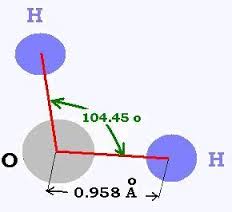 Double molécule d’eau
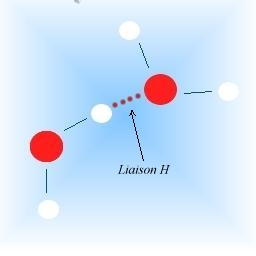 Atome d’hydrogène (probabiliste)
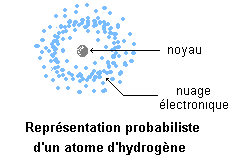 Atome  d’hydrogène
Da = 100 x 10-12 m
Dn = 2 x10-15  m
Atome d’oxygène
Da  =  120  x 10 -12 m
Dn  =  2  x 10 -15 m
m      10 -3    10-6         10-9    10-12   10-15     10-18   10-21    10-24
Les unités  / m,  mm,  micron,  nano,  pico,  femto,  atto ,   zepto,  yocto…
Le conflit d’utilisation du mot pur
On parle d’eau pure. Est-ce une réalité physicochimique ?

Peut-on obtenir de l’eau à l’état chimiquement pur ?

Un liquide pur répond à la présence  d’une seule sorte de molécule

Concept : L’eau ultra purifiée ne sera que l’image imparfaite  de celle de l’eau théoriquement pure. Une seule molécule de même nature
Mais
 Sera considérée comme corps pur par approximation si sa température de passage solide -liquide reste expérimentalement constante.
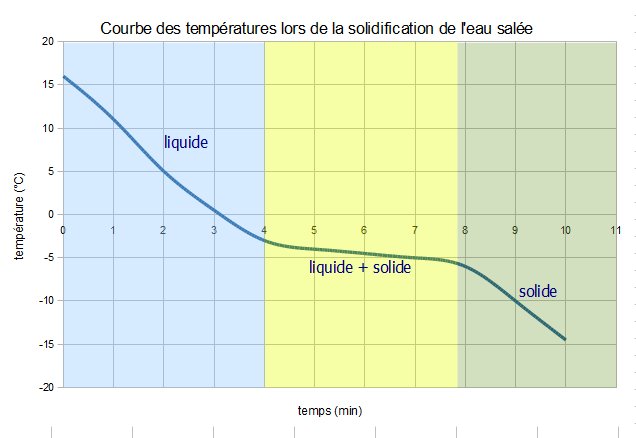 Autoprotolyse imagée
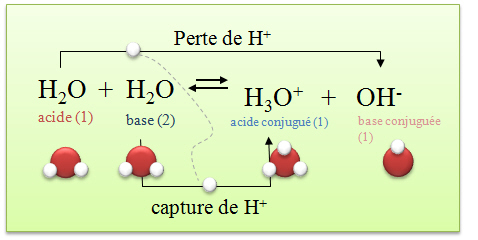